( يظهر مهارات العمل مع الآخرين)

الدرس الأول
الدرس الأول
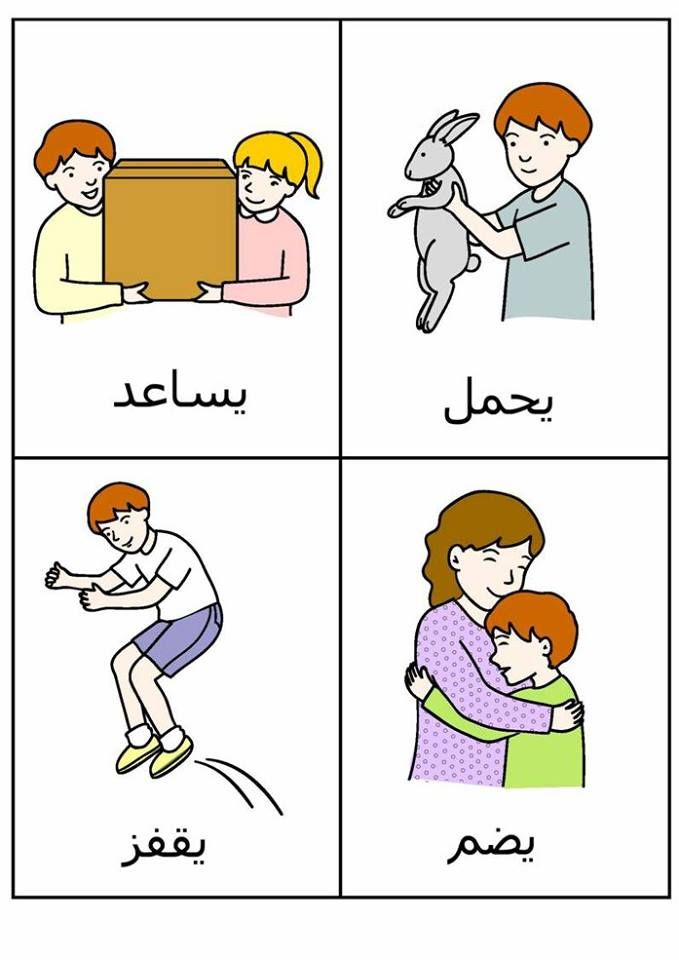 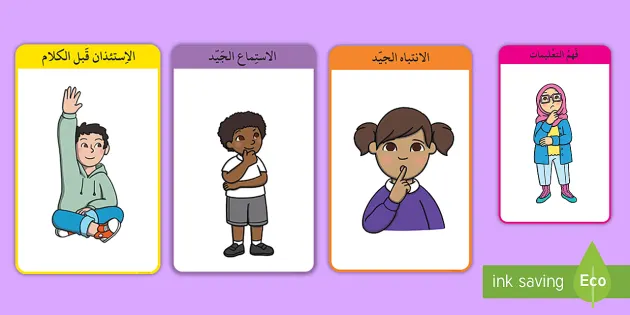 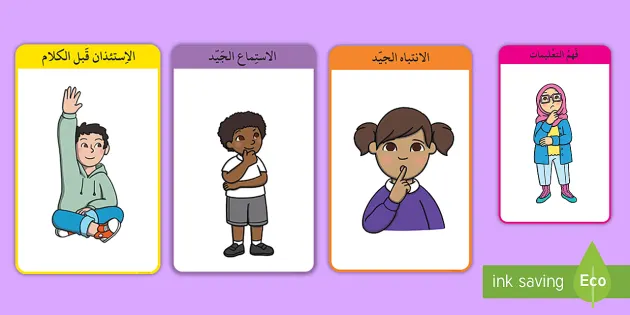 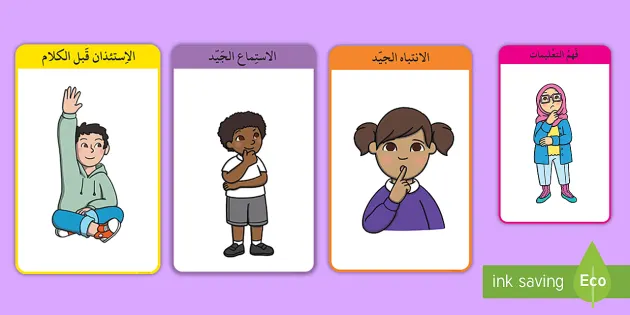 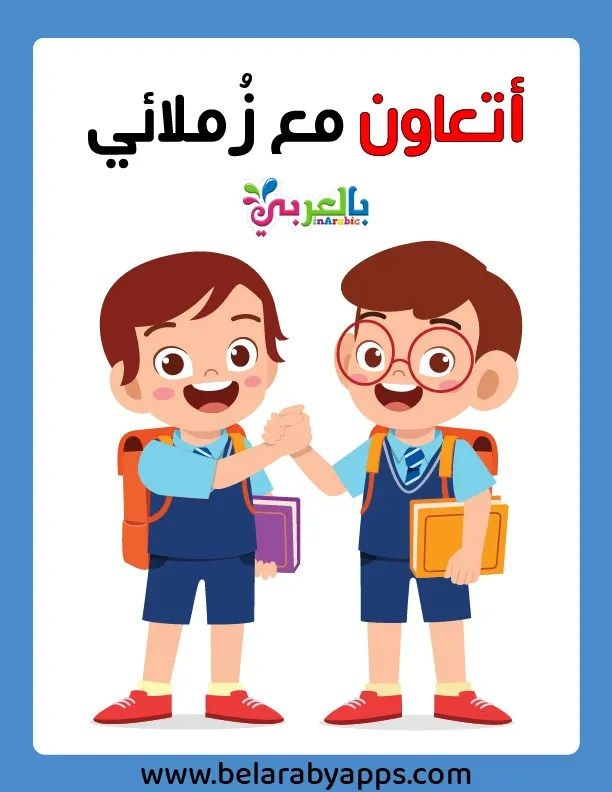 بطاقات